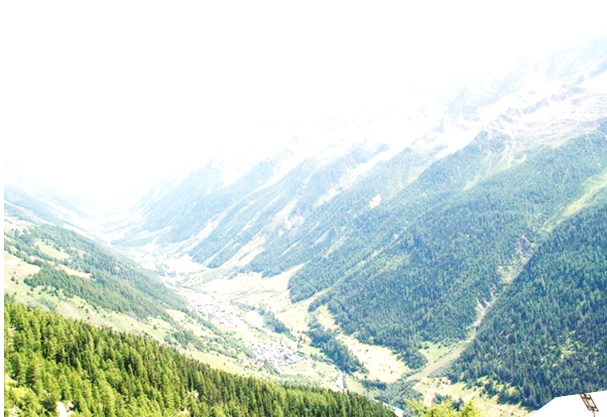 Annäherung an den 
Lötschentaler Dialekt
Worum geits?
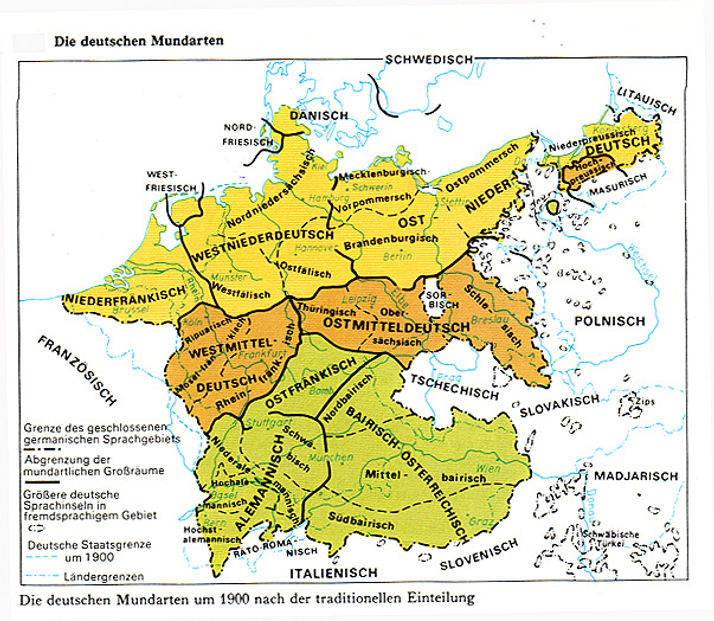 Volmar Schmid: Lötschentalerdialekt
2
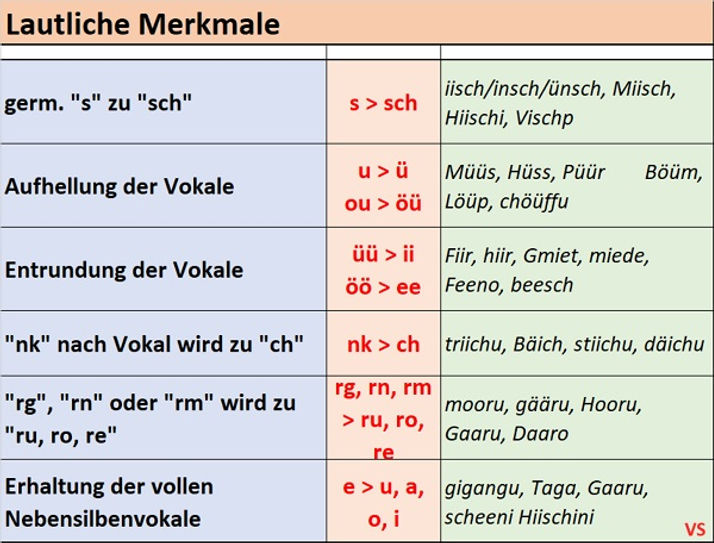 Volmar Schmid: Lötschentalerdialekt; 31. 3. 2022 (Mediathek Brig)
3
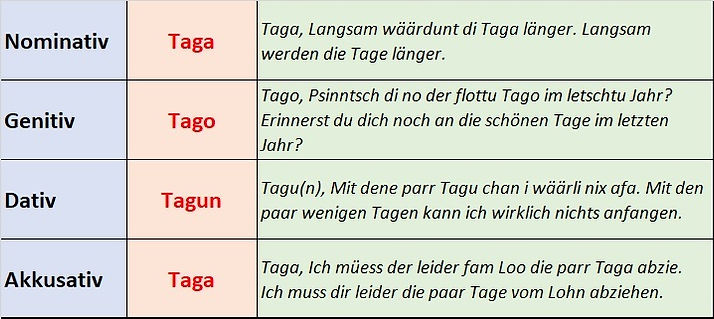 Volmar Schmid: Lötschentalerdialekt
4
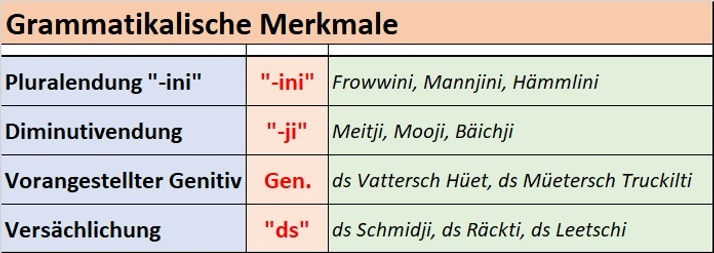 Volmar Schmid: Lötschentalerdialekt
5
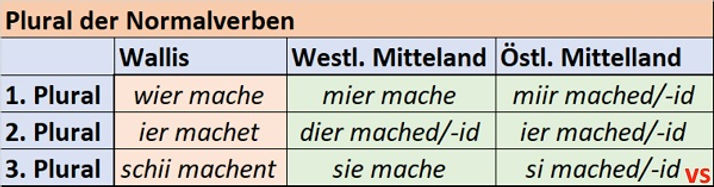 Volmar Schmid: Lötschentalerdialekt
6
VIELSEITIGKEIT DES wALLISERDEUTSCHEN
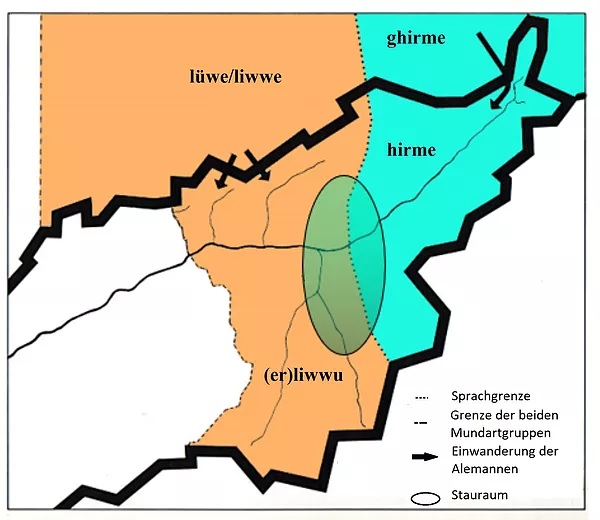 liwwu
Stall
träffu
Züü
zettu
ströüpfu
schäle
Bäcker
birru
Schgutzle
fiiru
Unnertirner
Üsstag
heisram
Meitji
hirme
Gade
trusse
Hagg
woorbu
haare
ubersee
Pfischter
lipfe
Bluderberr
heizu
Tirrsell
Langsi
röw
Meiggji
Volmar Schmid: Lötschentalerdialekt
7
1. zWEITEILUNG
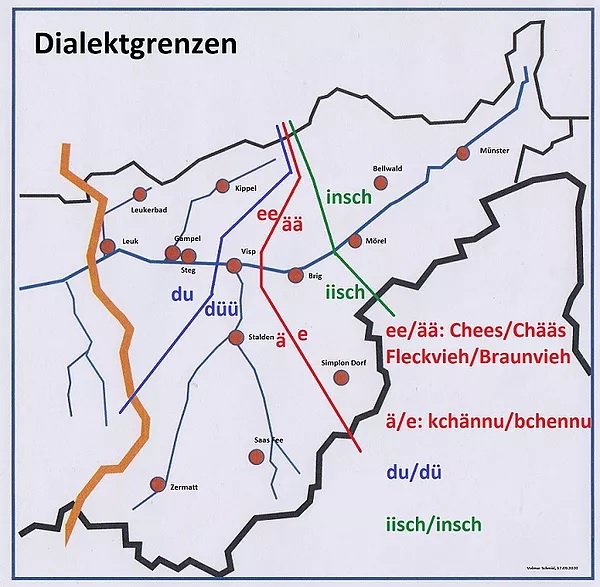 Volmar Schmid: Lötschentalerdialekt
8
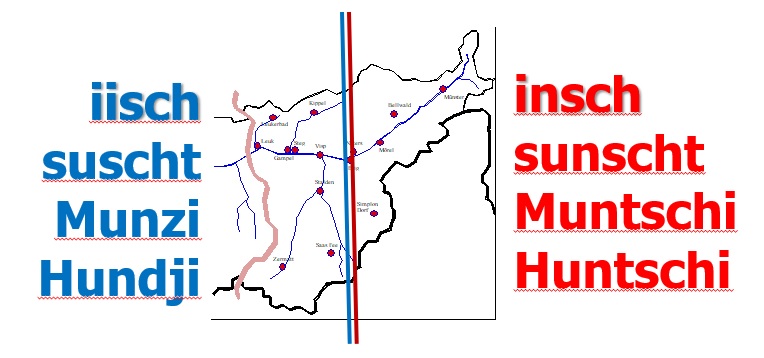 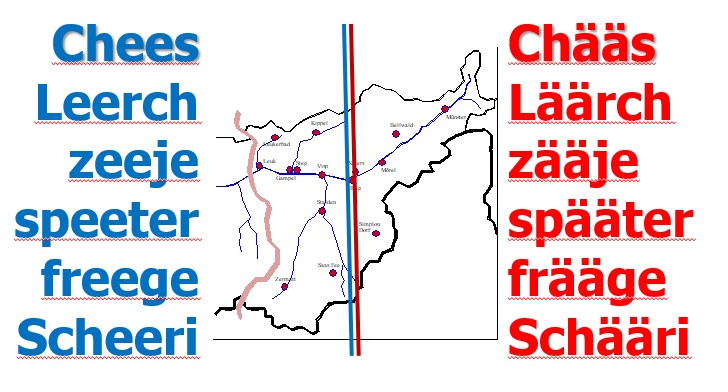 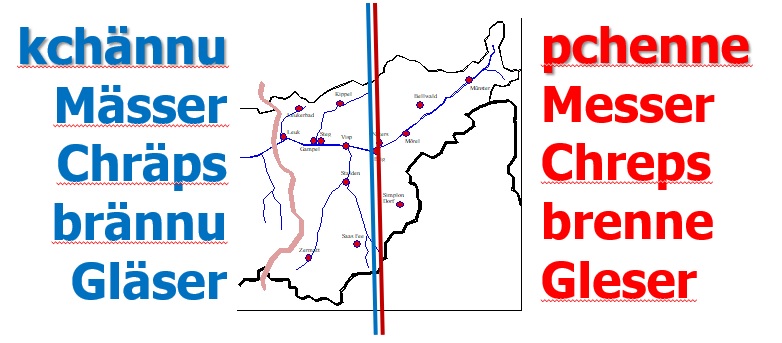 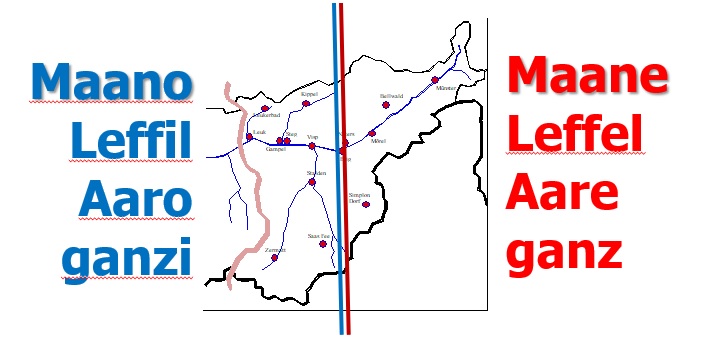 Volmar Schmid: Lötschentalerdialekt
9
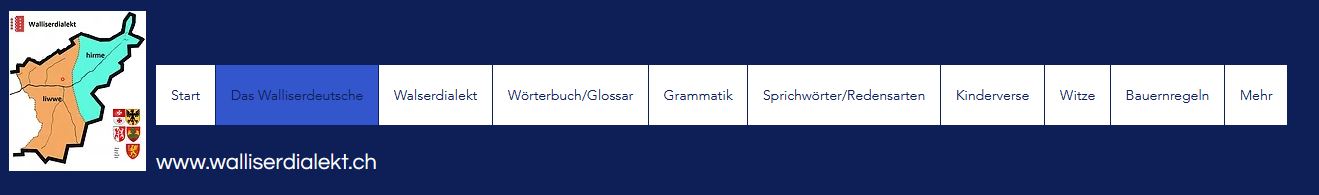 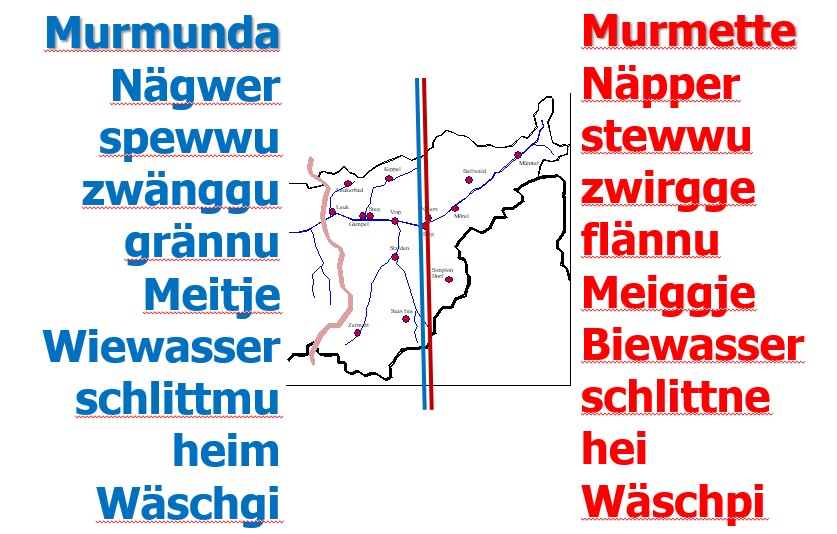 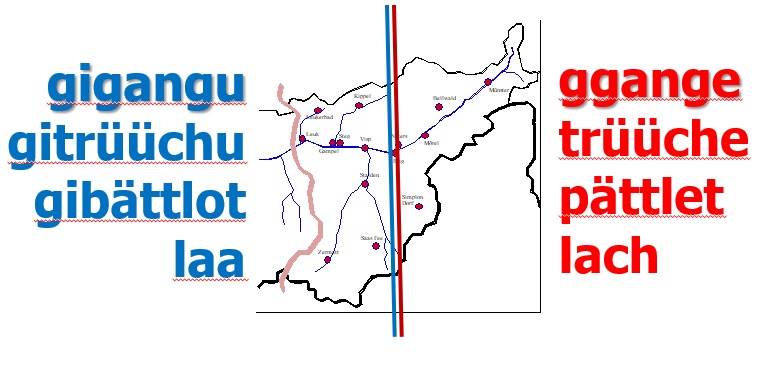 Volmar Schmid: Lötschentalerdialekt
10
2. vIELSEITIGKEIT
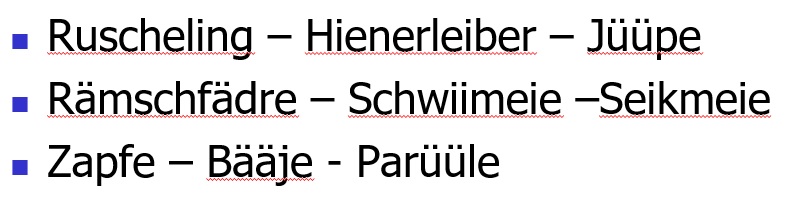 Volmar Schmid: Lötschentalerdialekt
11
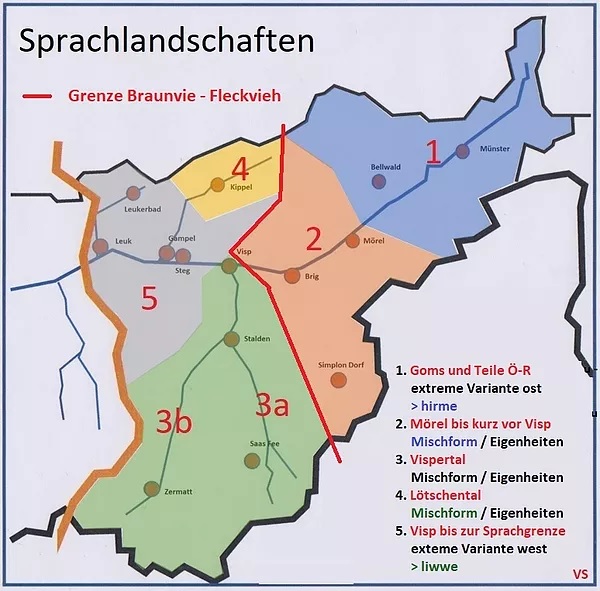 Volmar Schmid: Lötschentalerdialekt
12
Eigenheiten des Lötscherdialekts
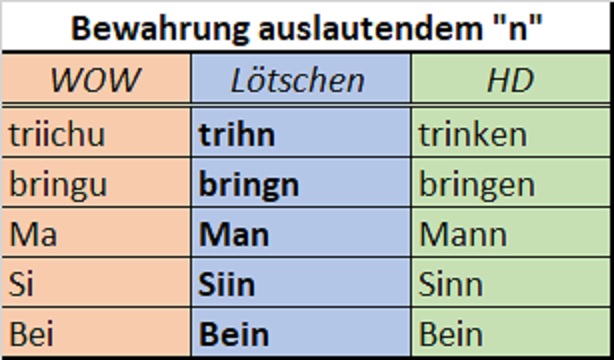 Volmar Schmid: Lötschentalerdialekt
13
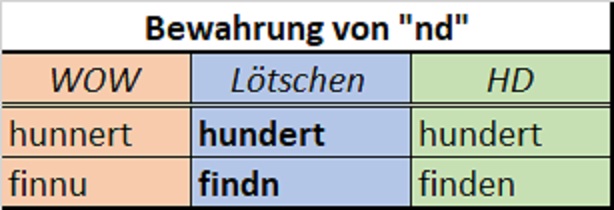 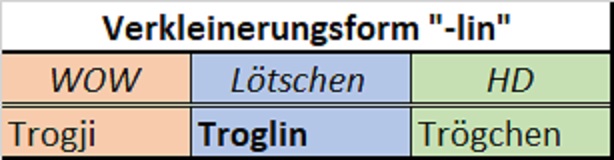 Volmar Schmid: Lötschentalerdialekt
14
Volmar Schmid: Lötschentalerdialekt
15
LERNKONTROLLE
D Müetergottes va ChüemattAn güeti Füessstund va Blattu veri chunt mu uffChiematt. A chleini Voralpa mit der a prächtigubarocku Müetergotteskapälla. Äss ischt eine vade bekanntoschtu Wallfaarteertu vamOberwallis. Friejer sintsch vill uff dum aaltuSöümwägg bättundu va Blattu hie ich zerMüeter Gottes gipilgrot, ferr der Maria iro Aliiguz prichtu oder ferr ra fer d Hilf im Ungfeel biLowwinu, Uberschwämmig oder Fiir z däichu.Va Blattu het der Wägg gat fii an Psaaltergidüürot und bim letschtu Gsatzi vamGlooriichu Rosuchranz ischt mu ds Chiemattuacho; zwaar heint d aaltu Lit as bitzji längergibrüücht, dii heint aber öü langsamer gibättot.
Lernkontrolle
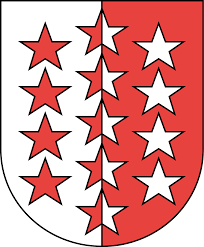 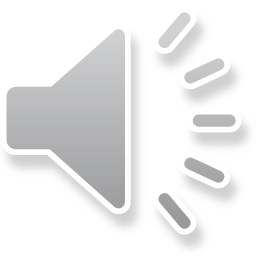 Volmar Schmid: Lötschentalerdialekt
16
lÖSUNG
D Muättrgottes va Chiämad
 
Än guäti Schtund van Blattu vr iin chund mu uf Chiämad. Ä Vorsass, mid är herrlichu barokku Muättrgotteschapllu. Chiämad ischt einä van bikanntuschtään Wallfaartsortu im Obrwallis. 
Frijer sindsch mängs Mal van dr Blattu ufm altn Soimwäg zr Muättrgottes gipilgrud. Schii heind iru Alliign vorgibrung odr schich bidankud fr d Hilf und in Schutz vor Loibinu, im Wuägisch und im Fiir.
Van Blattu mag mu grad än ganzn Psaltnär gibättu, bis mu midm leschtn Gsatzli vam Gloriichn Rosuchranz, z Chiämad achund; zwar heind d eltru Liit än biz lengr gibruicht, schii heind oich langsamr gibättud.
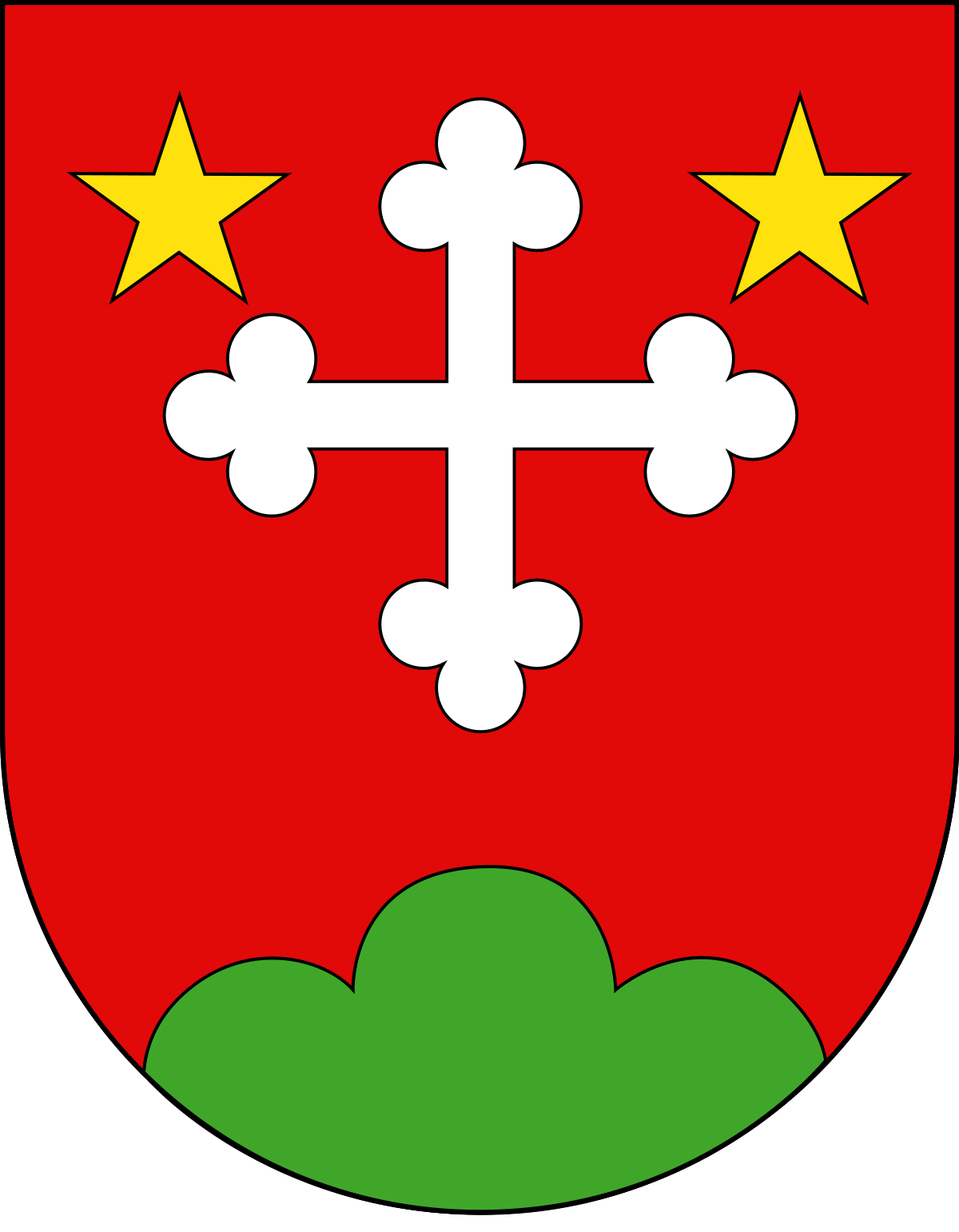 Volmar Schmid: Lötschentalerdialekt
17